Lecture 21: File Systems
CS 105		       		         November 21, 2019
2
Memory Hierarchy
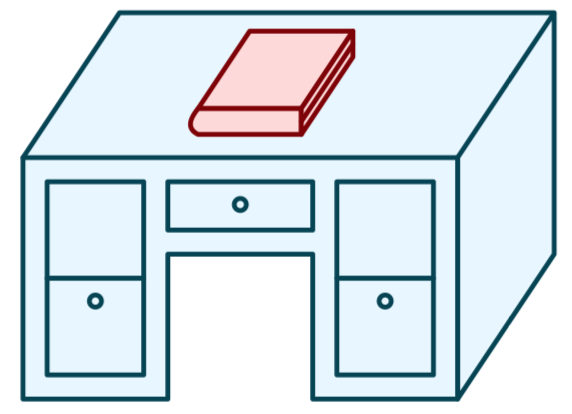 CPU registers hold words retrieved from the L1 cache.
L0:
Regs
L1 cache 
(SRAM)
L1 cache holds cache lines retrieved from the L2 cache.
L1:
Smaller,
faster,
and 
costlier
(per byte)
storage 
devices
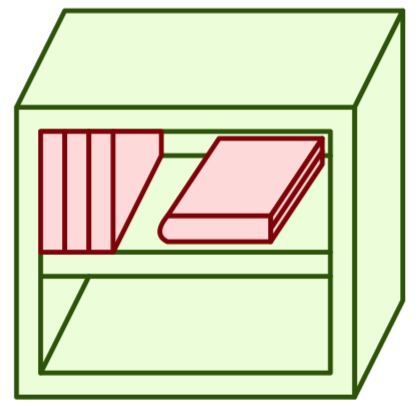 L2 cache 
(SRAM)
L2:
L2 cache holds cache lines
 retrieved from L3 cache
L3 cache 
(SRAM)
L3 cache holds cache lines
 retrieved from main memory.
L3:
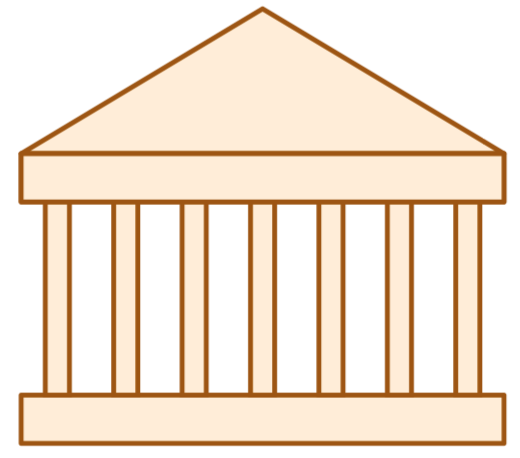 Main memory holds 
disk blocks retrieved
from local disks.
Main memory
(DRAM)
L4:
Larger,  
slower, 
and 
cheaper 
(per byte)
storage
devices
Local disks hold files retrieved from disks 
on remote servers
Local secondary storage
(local disks)
L5:
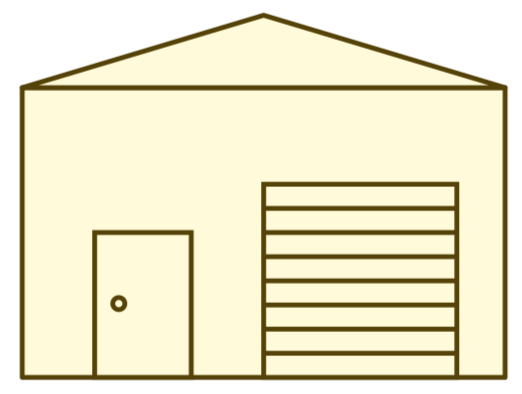 L6:
Remote secondary storage
(e.g., cloud, web servers)
Storage Devices
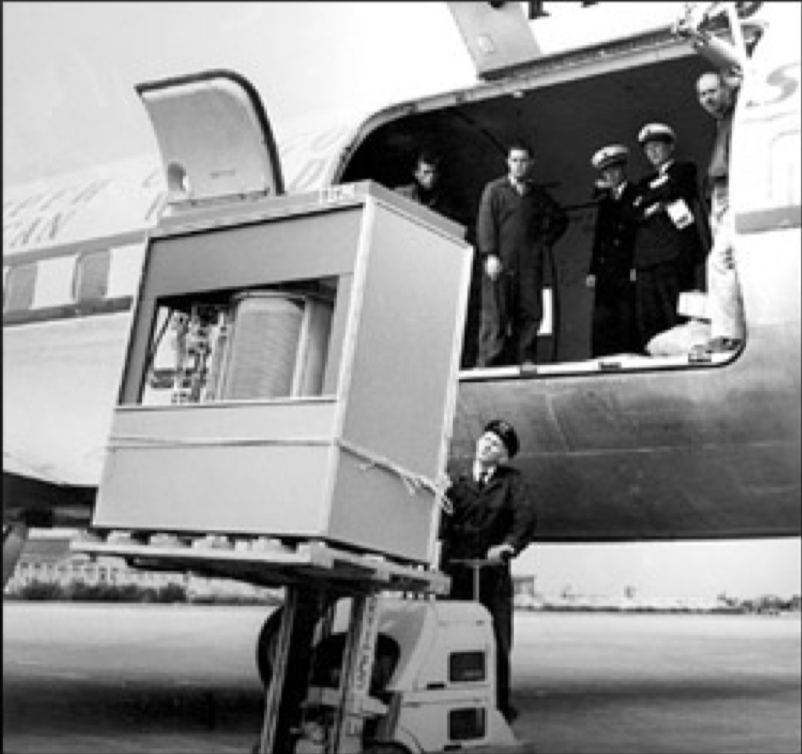 1950s
IBM 350
5 MB
Magnetic Disks
Storage that rarely becomes corrupted
Large capacity at low cost
Block-level random access
Slow performance for random access
Better performance for streaming access
Solid State Disks (Flash Memory)
Storage that rarely becomes corrupted
Capacity at moderate cost ( 50x magnetic disk)
Block-level random access
Good performance for random reads
Not-as-good performance for random writes
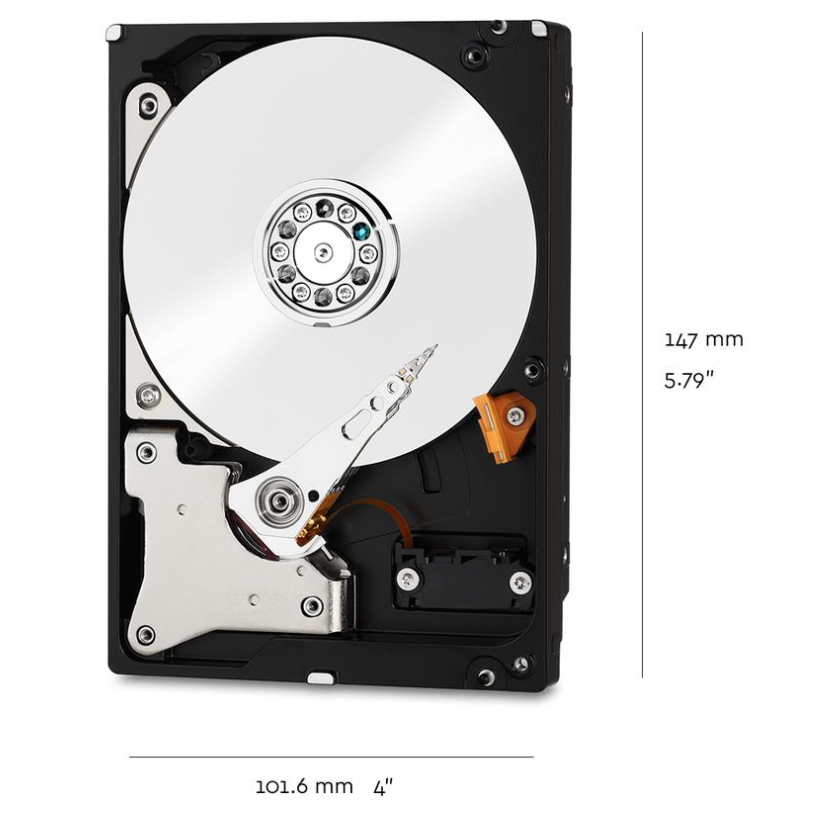 2019
WD Red
10 TB
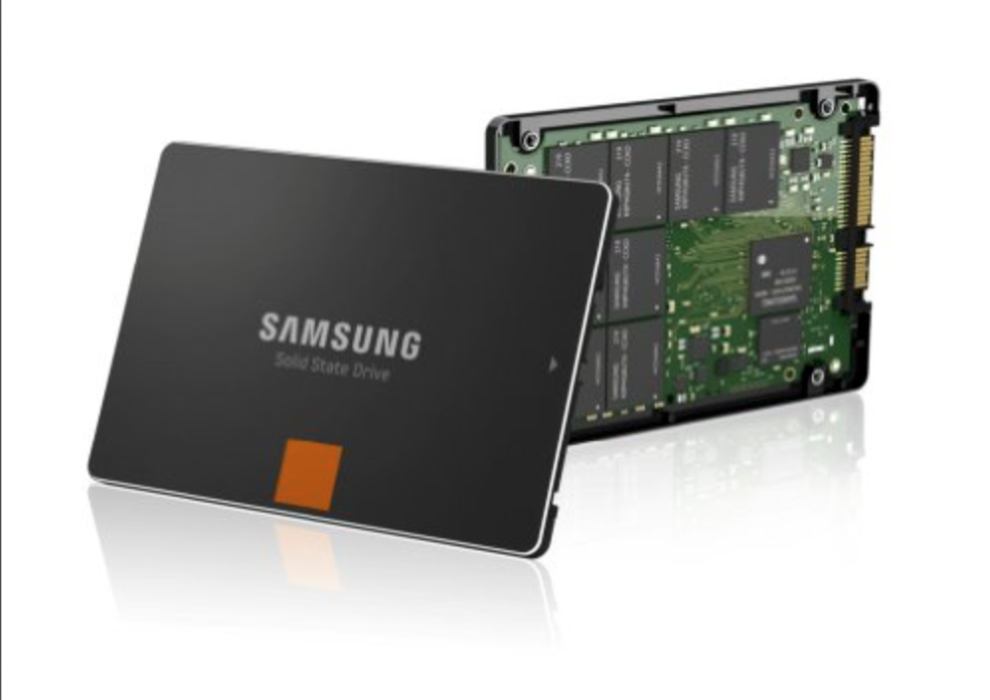 2019
Samsung 840
250 GB
Comparing Storage Media
File Systems 101
Long-term information storage goals
should be able to store large amounts of information
information must survive processes, power failures, etc.
processes must be able to find information
needs to support concurrent accesses by multiple processes

Solution: the File System Abstraction
interface that provides operations involving
files
directories (a special kind of file)
The File Abstraction
a file is a named collection of data
name is defined on creation
processes use name to subsequently access that file

a file is comprised of two parts:
data: information a user or application puts in a file
an array of untyped bytes
implemented as an array of fixed-size blocks
metadata: information added and managed by the OS 
e.g., size, owner, security info, modification time
File Names
Each file has a unique low-level name
distinct from location; processes don't care where on disk a file is stored
file system provides mapping from low-level names to storage location

Each file has one or more human-readable names
file system provides mapping from human-readable names to low-level names

Naming conventions
up to 255 characters long
case sensitive (UNIX) or not case sensitive (Windows)
extensions not enforced (UNIX) or associated with meaning (Windows)
Directories
a directory is a file that provides mappings from human-readable names to low-level names (i.e., file numbers):
a list of human-readable names
a mapping from each  name to a specific underlying file or directory
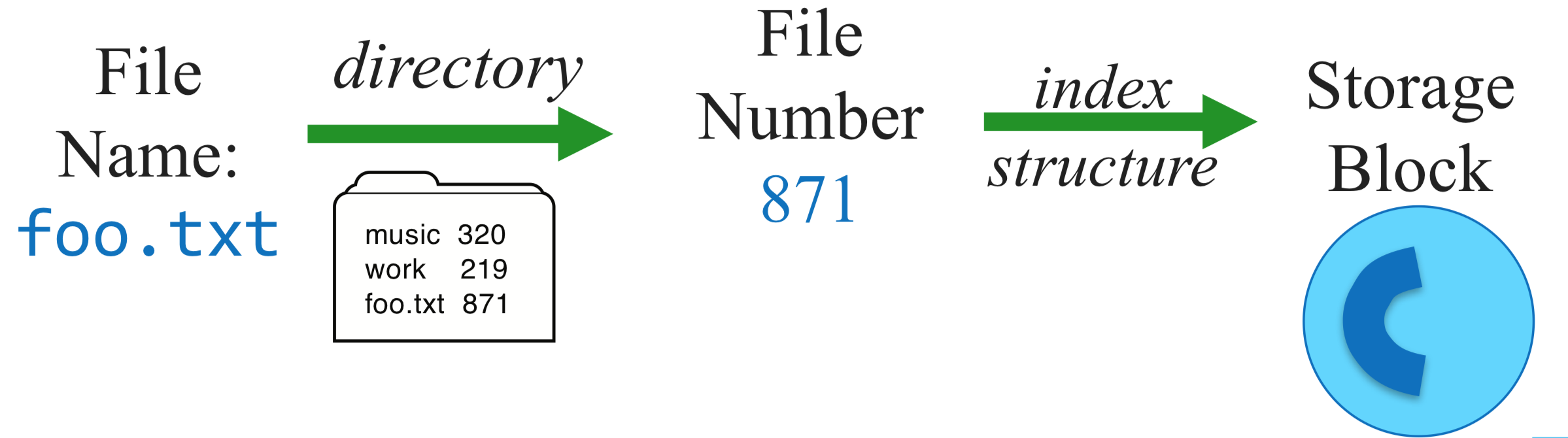 Path Names
Each path from root is a name for a leaf
/foo/foo.txt
/bar/baz/baz.txt

Each UNIX directory contains 2 special entries
"." = this directory
".." = parent directory

Absolute paths: path of file from the root directory
Relative paths: path from current working directory
/
foo
bar
bar.txt
baz
foo.txt
baz.txt
[Speaker Notes: current working directory stored in process control block (PCB)]
Directories
OS uses path name to find directories and files








Directory maps file name to attributes                                    and locations
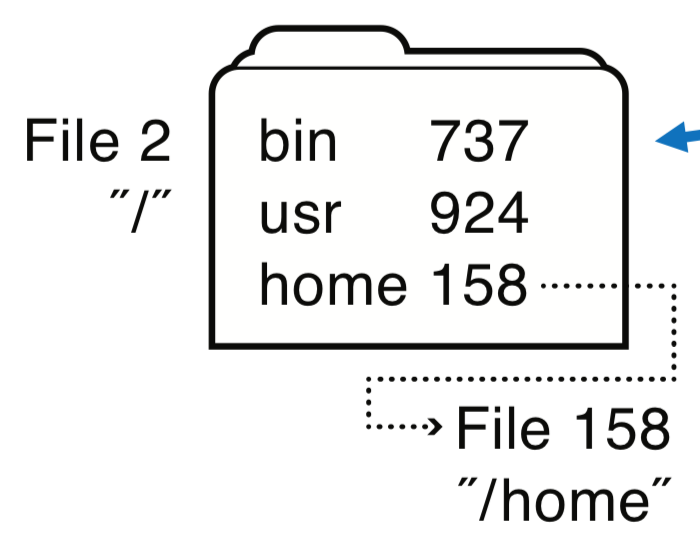 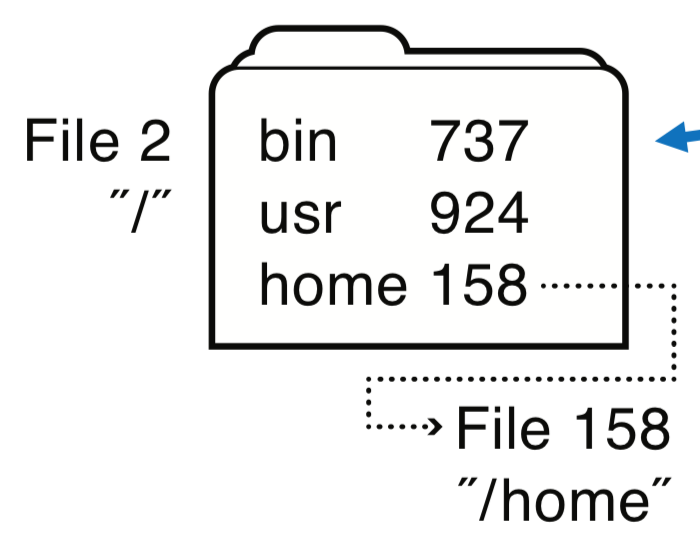 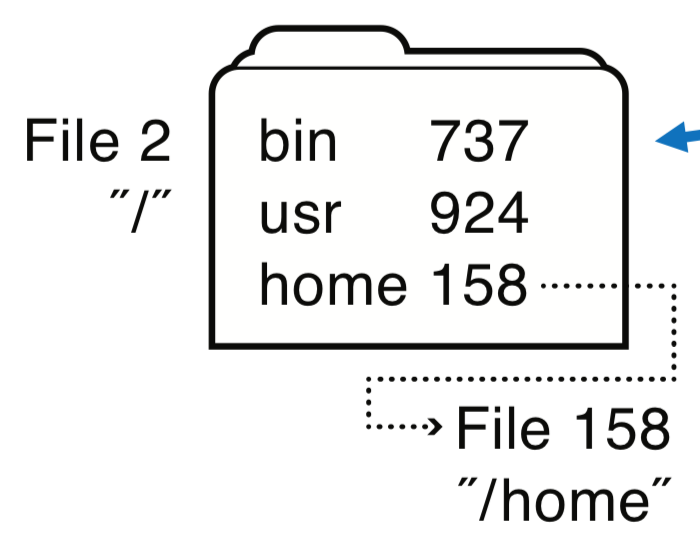 ada        682    
eleanor  818
rett         830
File 158
"/home"
music   320
work     219
foo.txt   871
File 818
"/home/eleanor"
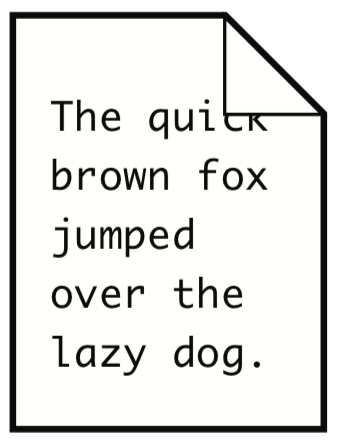 File 871
"/home/eleanor/foo.txt"
Basic File System Operations
Create a file
Write to a file
Read from a file
Seek to somewhere in a file
Delete a file
How should we implement this?
File System Challenges
Performance: despite limitations of disks

Flexibility: need to support diverse file types and workloads

Persistence: store data long term

Reliability: resilient to OS crashes and hardware failures
File System Properties
Most files are small
need strong support for small files (optimize the common case)
block size can't be too big

Directories are typically small
usually 20 or fewer entries

Some files are very large
must handle large files
large file access should be reasonably efficient

File systems are usually about half full
[Speaker Notes: Agrawal, Bolosky, Douceur, Lorch. A Five Year Study of File-System Metadata. FAST 2007.]
Implementation Basics
Directories: file name -> low-level names (i.e., file numbers)

Index structures: file number -> block

Free space maps: find a free block (ideally nearby)

Locality heuristics:
group directories
make writes sequential
defragment
File System Layout
File systems are stored on disks
disks can be divided into one or more partitions
Sector 0 of disk called Master Boot Record
executable boot loader
end of MBR: partition table (contains partitions' start & end addr.)
Remainder of disk divided into partitions
First block of each partition is boot block (loaded by MBR on boot)
The rest of the partition stores the file system
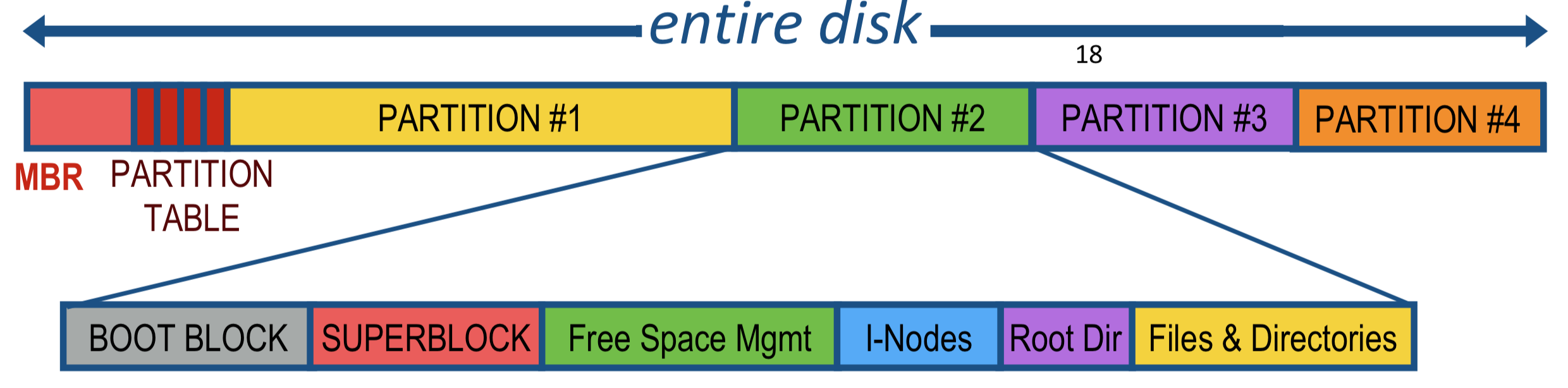 [Speaker Notes: MBR contains information on how partitions are organized + executable boot loader]
Storing Files
Possible ways to allocate files:
Continuous allocation: all bytes together, in order
Linked structure: each block points to the next block
Indexed structure: index block points to many other blocks
Log structure: sequence of segments, each containing updates
Which is the best?
For sequential access?
For random access?
For small files?
For large files?
Continuous Allocation
All bytes together, in order
Simple: state required per file = start block & size
Efficient: entire file can be read with one seek
Fragmentation: external is bigger problem
Usability: user needs to know size of file at time of creation
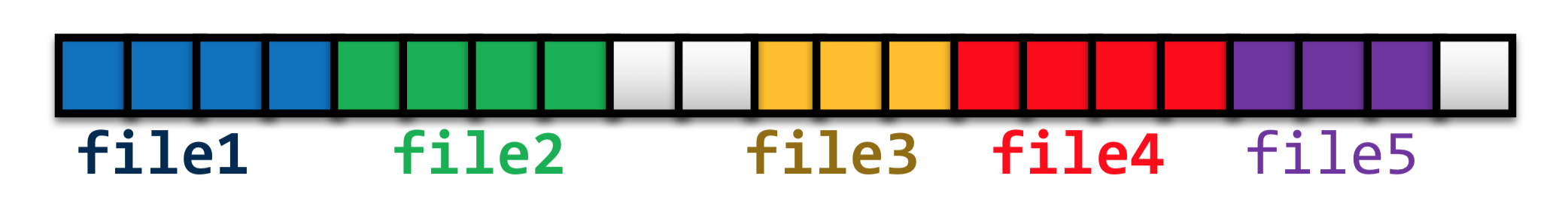 [Speaker Notes: Used in CDs, DVDs]
Storing Files
Possible ways to allocate files:
Continuous allocation: all bytes together, in order
Linked structure: each block points to the next block
Indexed structure: index block points to many other blocks
Log structure: sequence of segments, each containing updates
Linked Allocation
Each file is stored as linked list of blocks: First word of each block points to next block, rest of disk block is file data 
Space Utilization: no space lost to external fragmentation 
Simple: only need to store 1st block of each file
Performance: random access is slow
Space Utilization: overhead of pointers
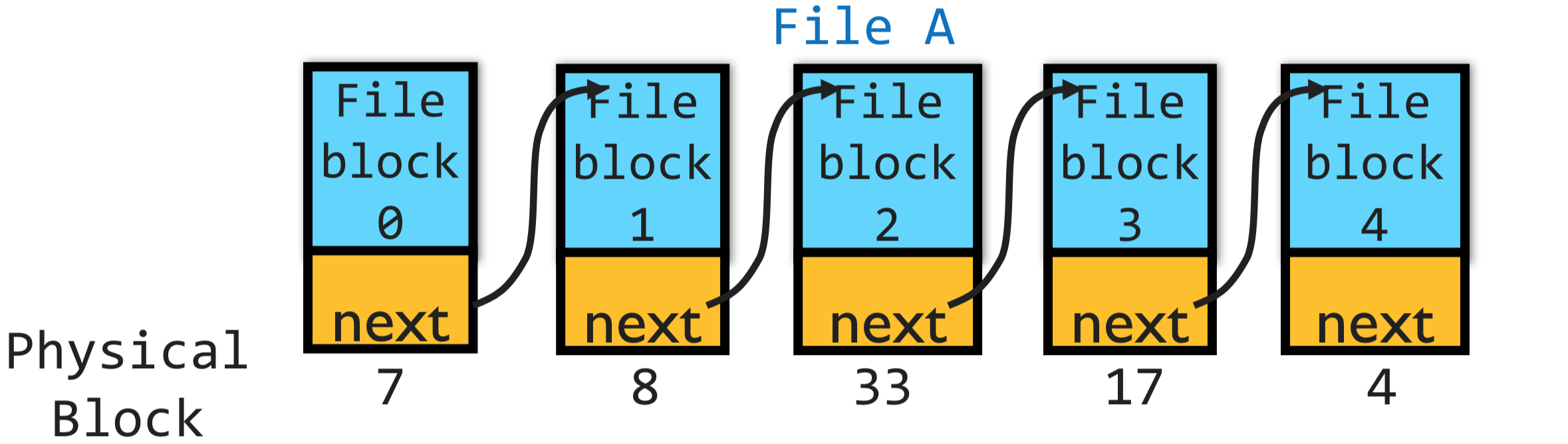 File Allocation Table (FAT) File System
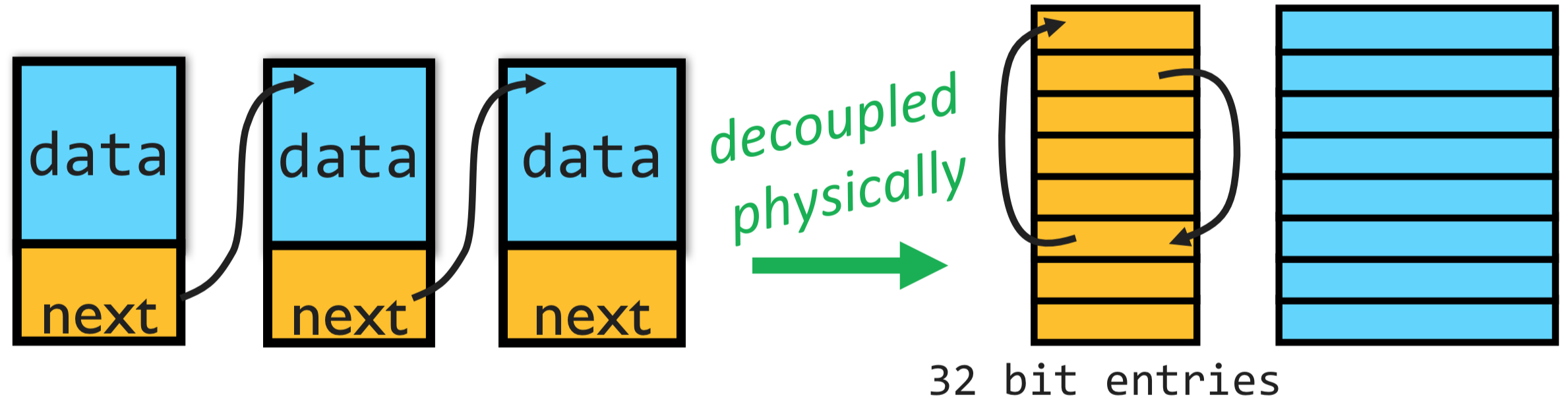 FAT File System
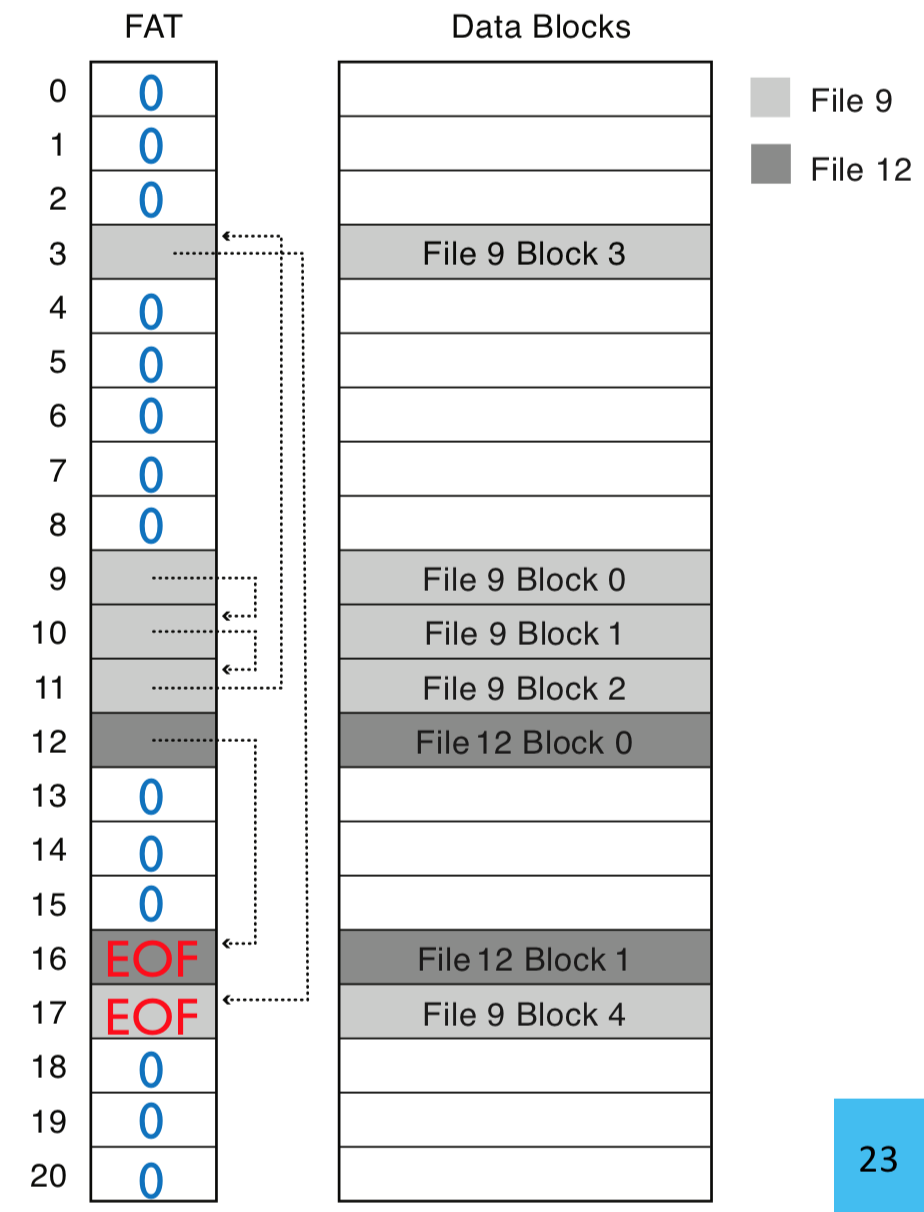 1 entry per block
EOF for last block
0 indicates free block 
low-level name = FAT index of first block in file
FAT Directory Structure
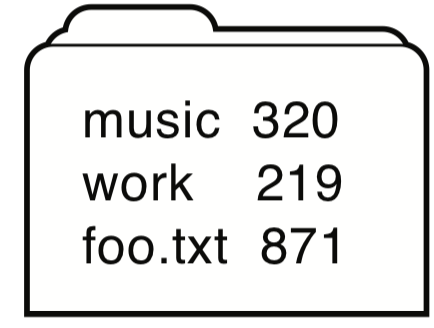 Folder: a file with 32-byte entries
Each Entry: 
8 byte name + 3 byte extension (ASCII) 
creation date and time
last modification date and time
first block in the file (index into FAT) 
size of the file
[Speaker Notes: Long and Unicode file names take up multiple entries]
Exercise
How many disk reads would be required to read (all of) a 2^15 byte file named /foo/bar/baz.txt 
assume 4096 byte blocks
assume that all directories are small enough to fit in one block
Multiple human-readable names
Many file systems allow a given file to have multiple names

Hard links are multiple file directory entries that map different path names to the same file number


Symbolic Links or soft links are directory entries that map one name to another (effectively a redirect)

Exercise: how could we implement symbolic links in the FAT file system?
Evaluating Fat
How is FAT good?
Simple: state required per file: start block only 
Widely supported
No external fragmentation
block used only for data 

How is FAT bad?
Poor locality 
Many file seeks (unless entire FAT in memory)
Poor random access 
Limited metadata 
Limited access control 
Limitations on volume and file size 
No support for reliability techniques
Storing Files
Possible ways to allocate files:
Continuous allocation: all bytes together, in order
Linked structure: each block points to the next block
Indexed structure: index block points to many other blocks
Log structure: sequence of segments, each containing updates